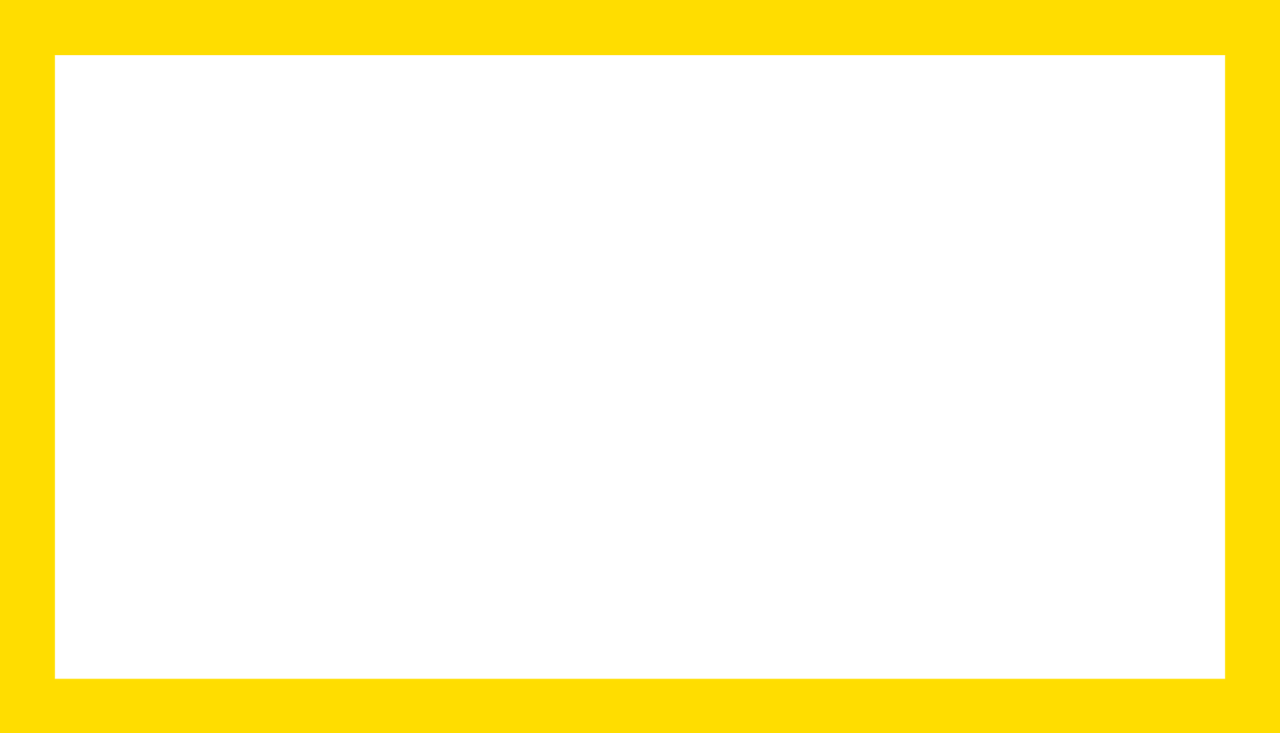 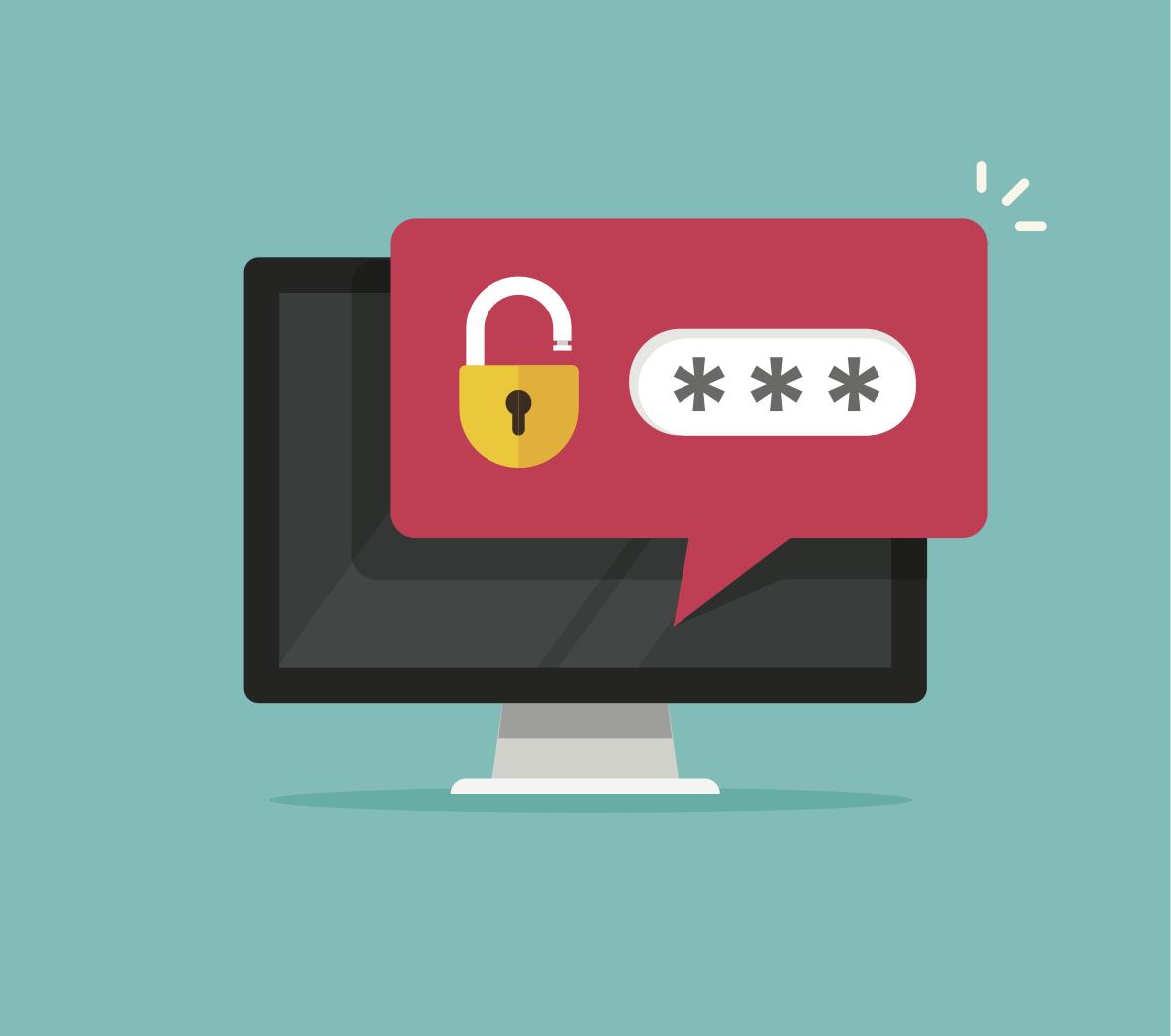 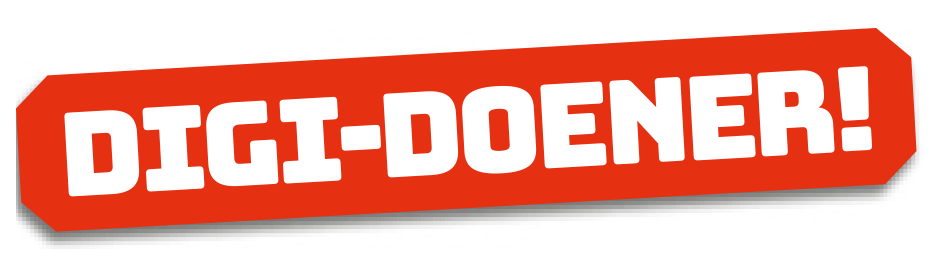 Zoek het geheime
wachtwoord
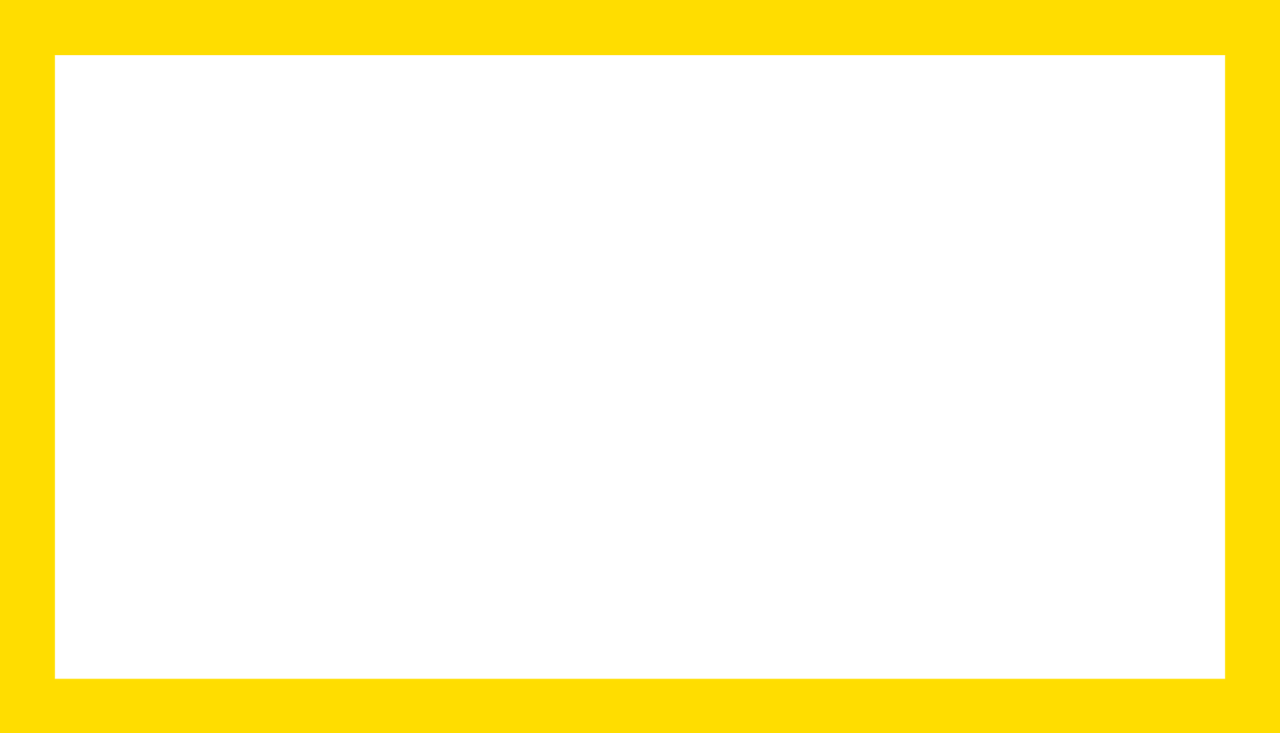 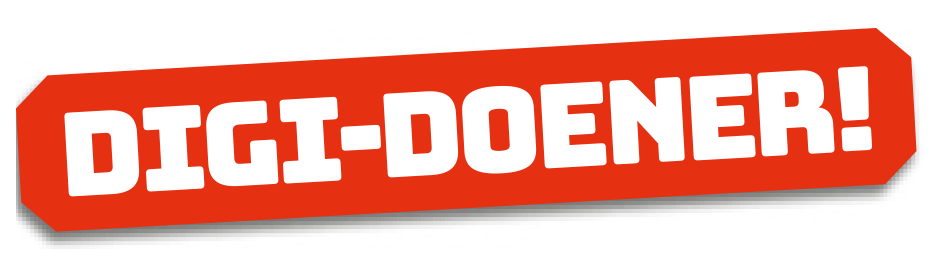 Zoek de verschillen
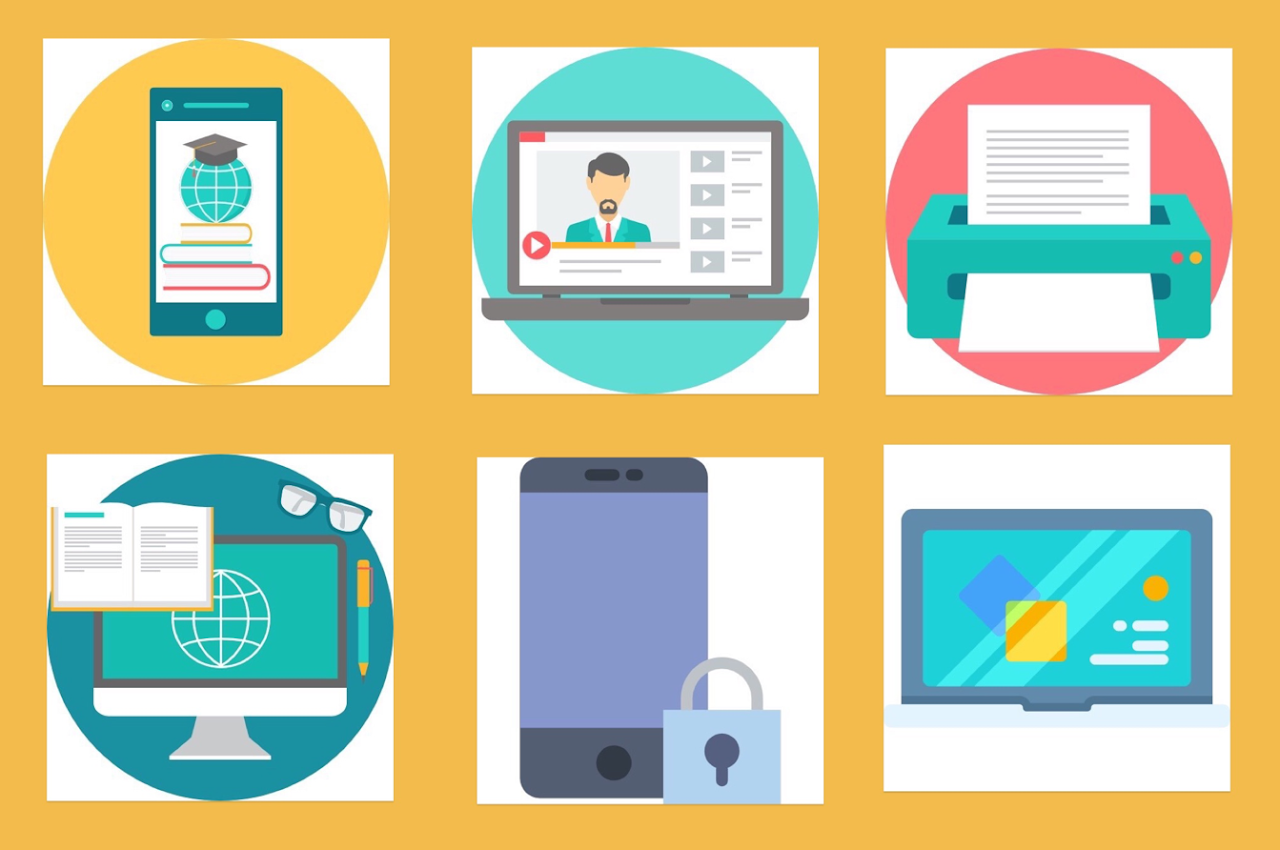 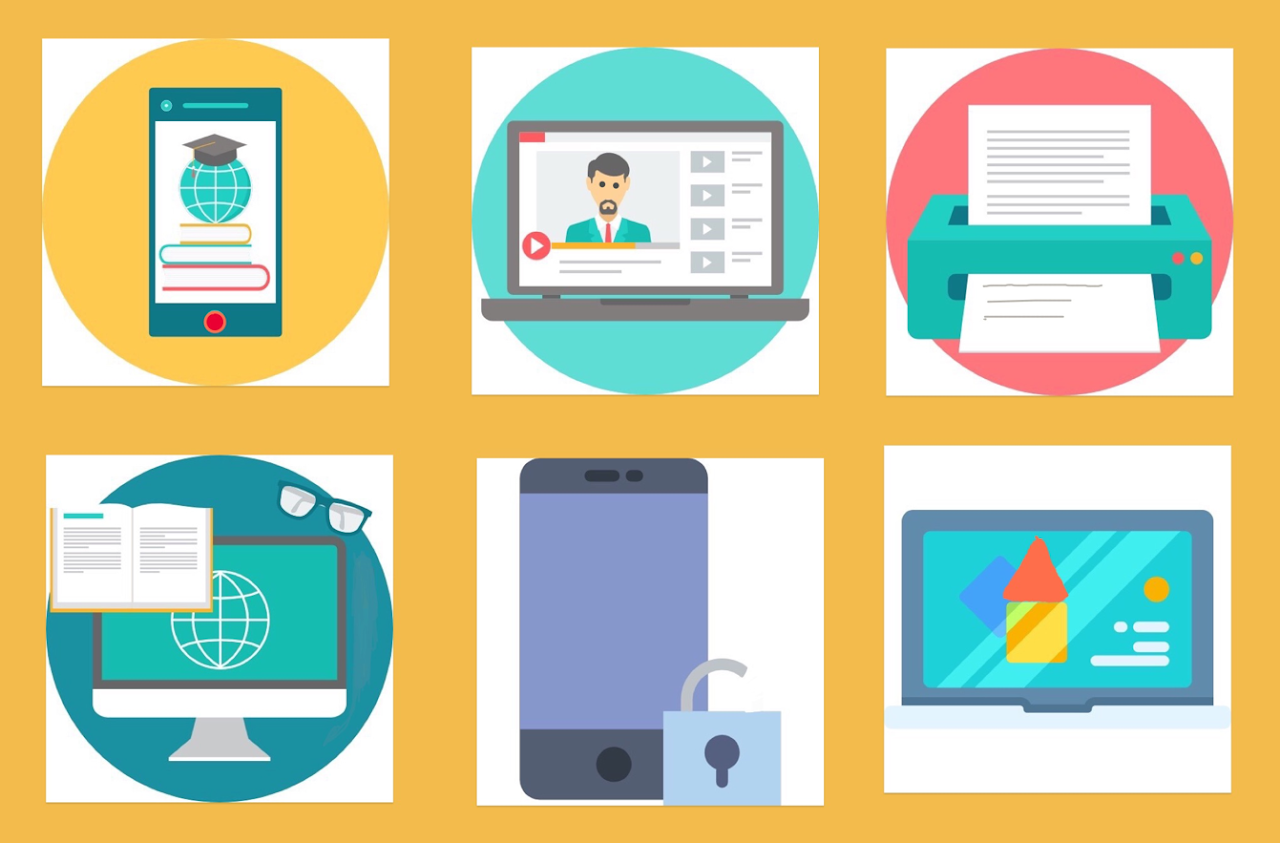 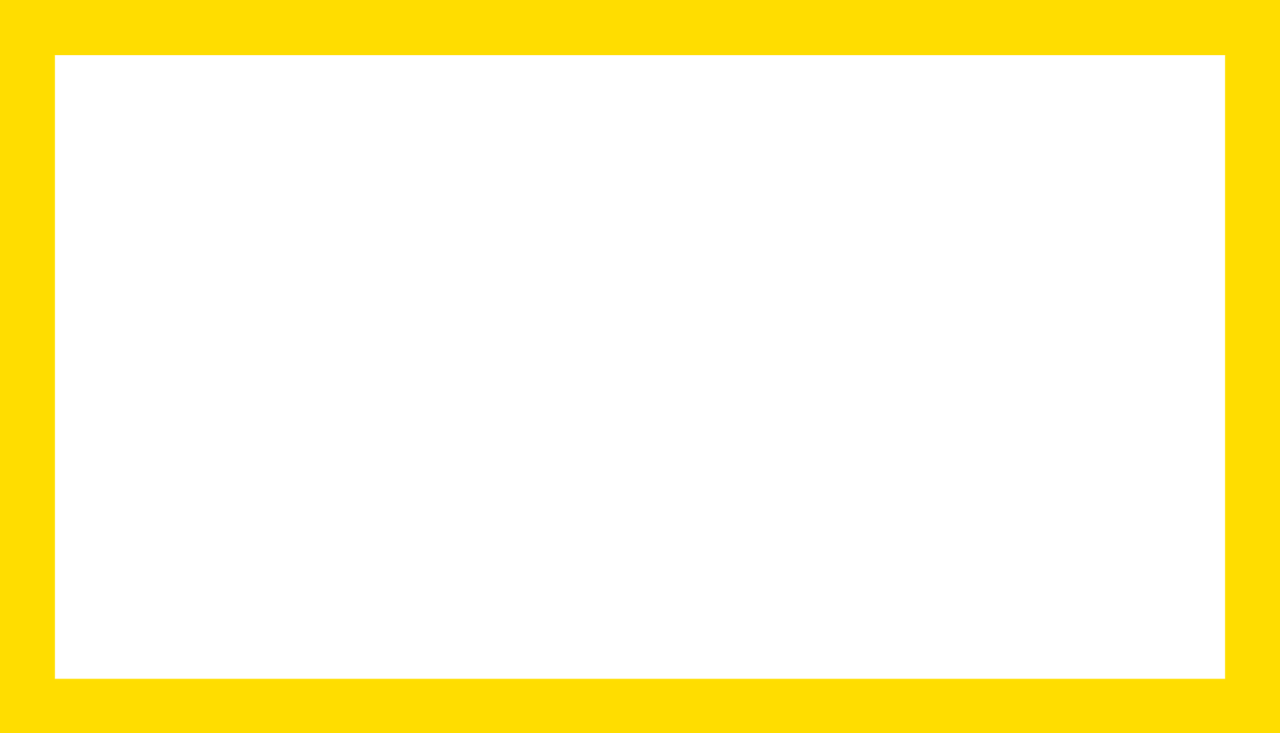 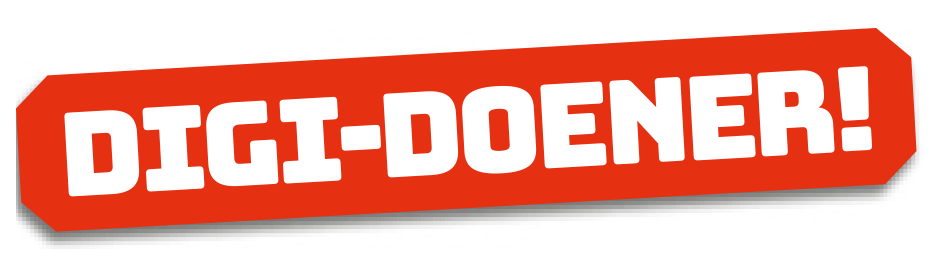 Antwoorden
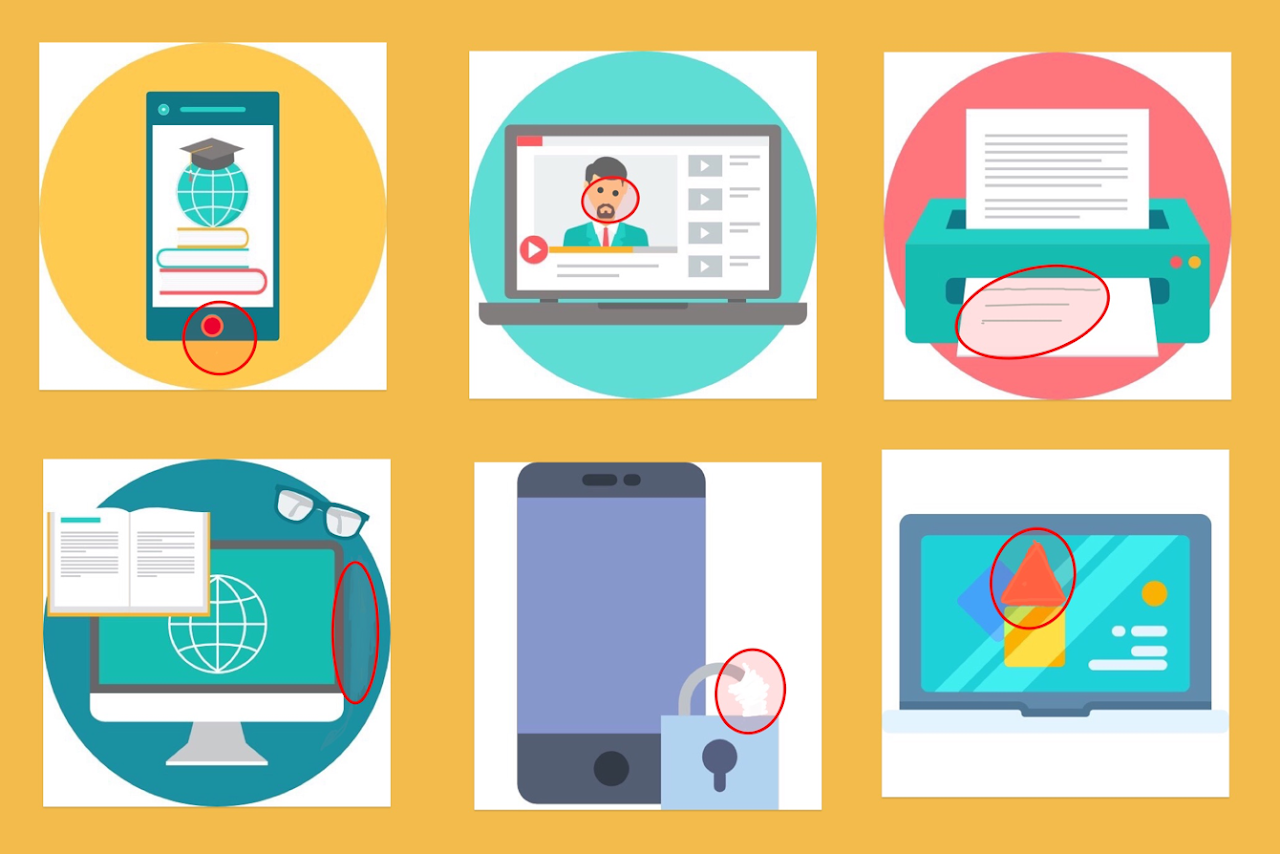 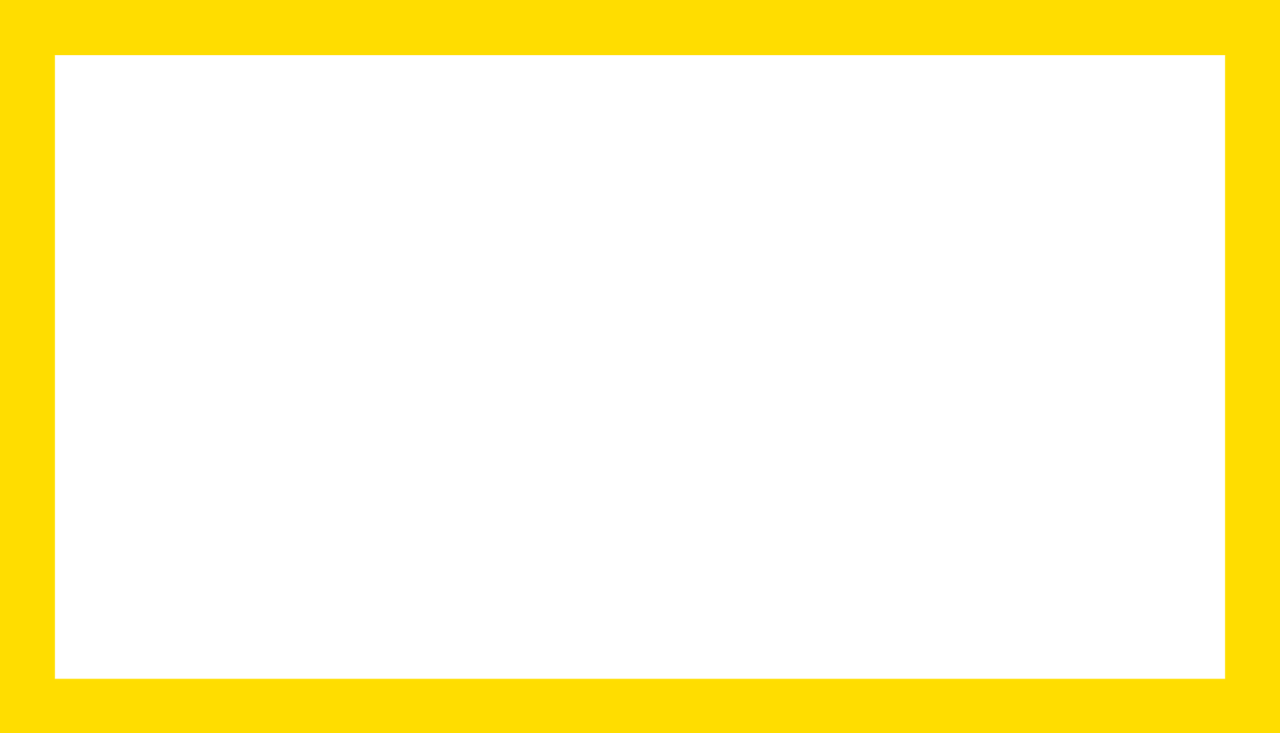 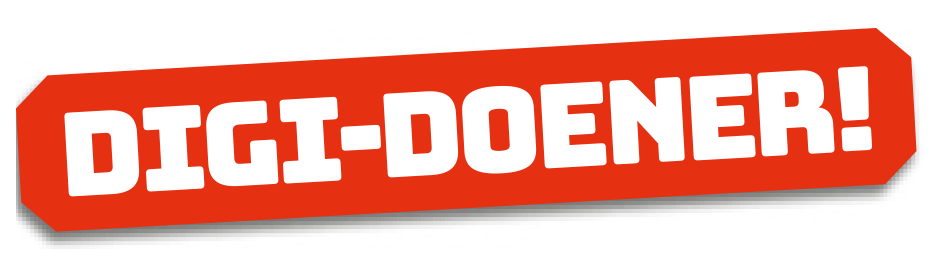 Ik heb een geheim…
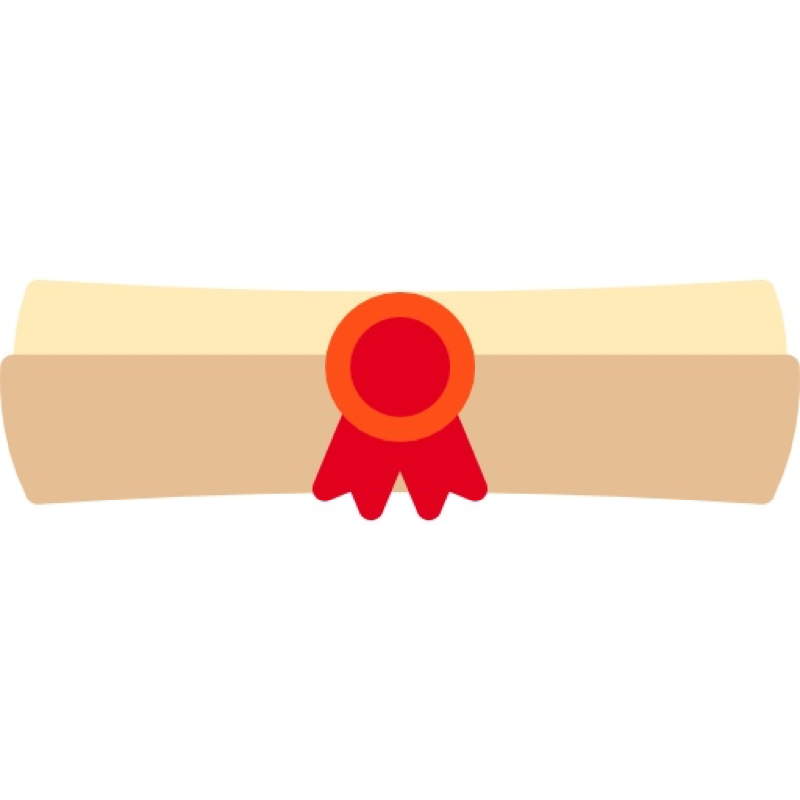 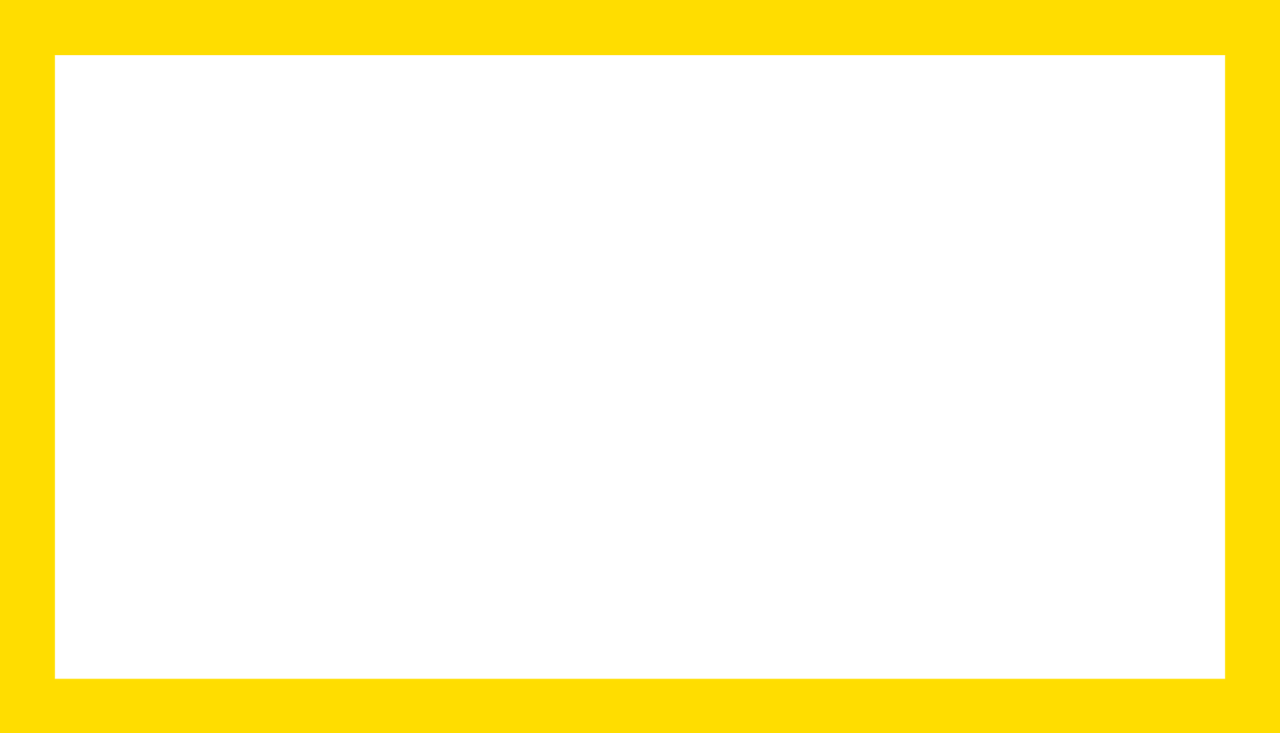 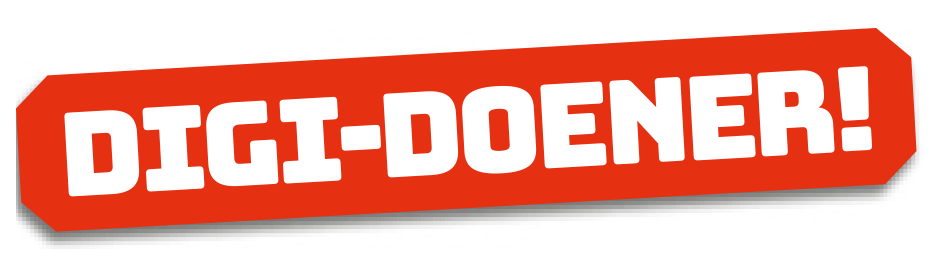 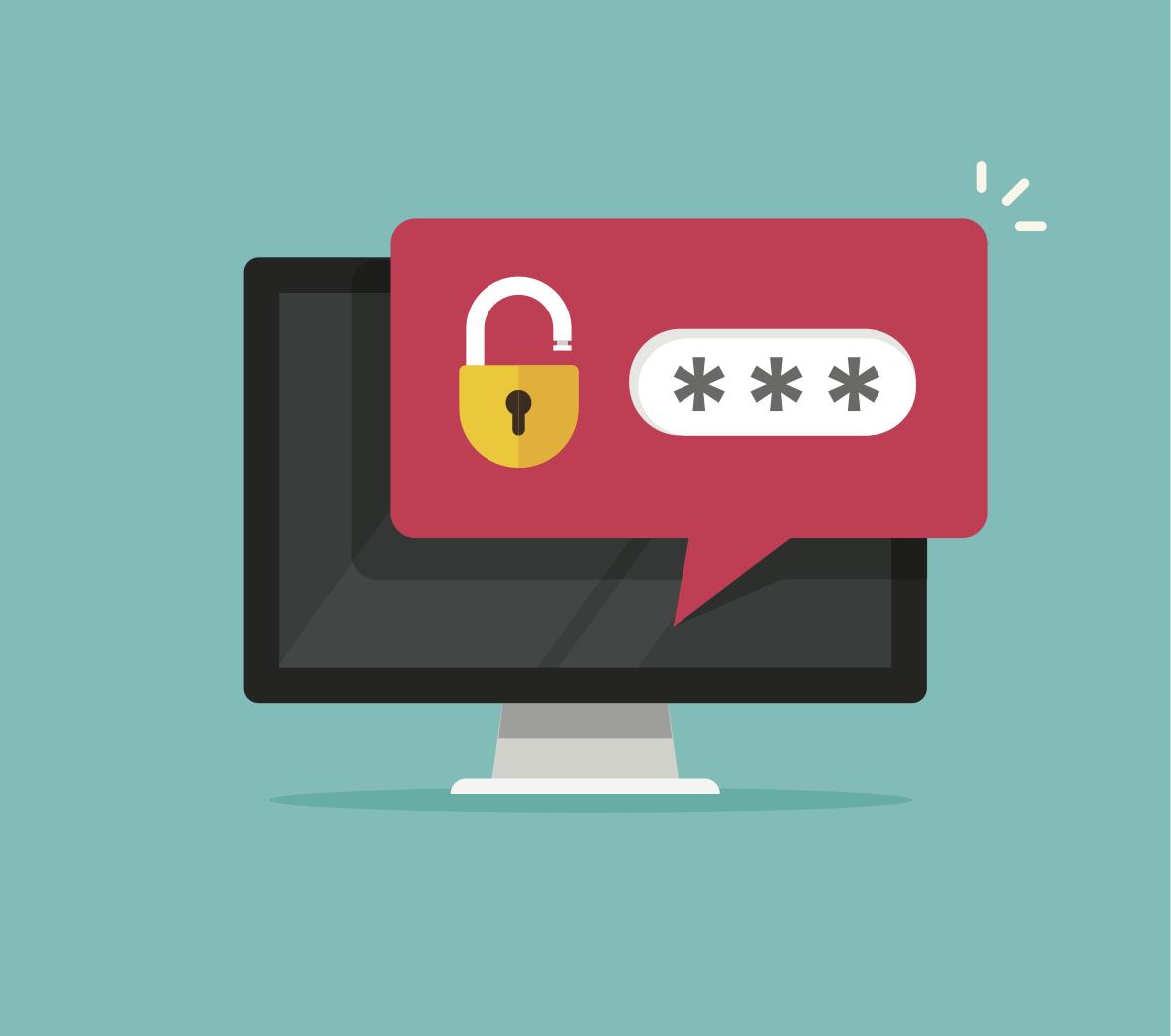 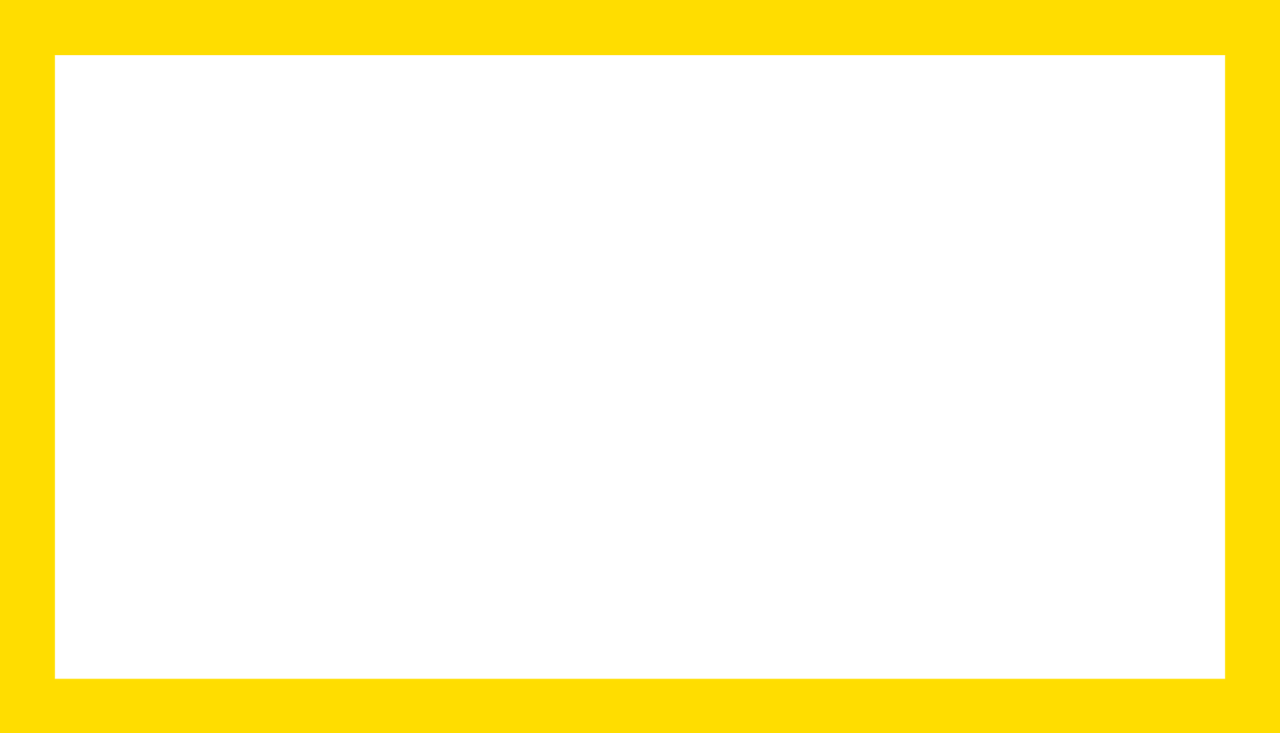 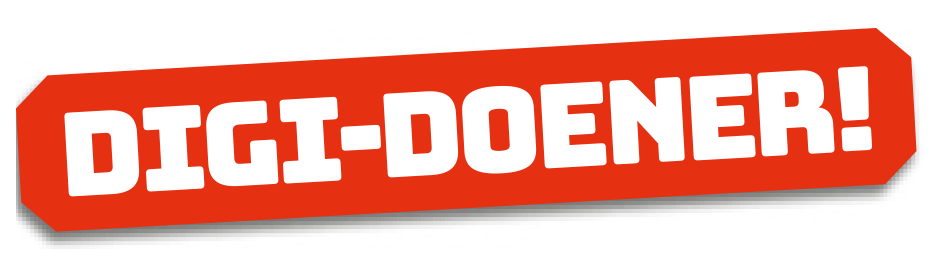 Mijn geheim in de kist
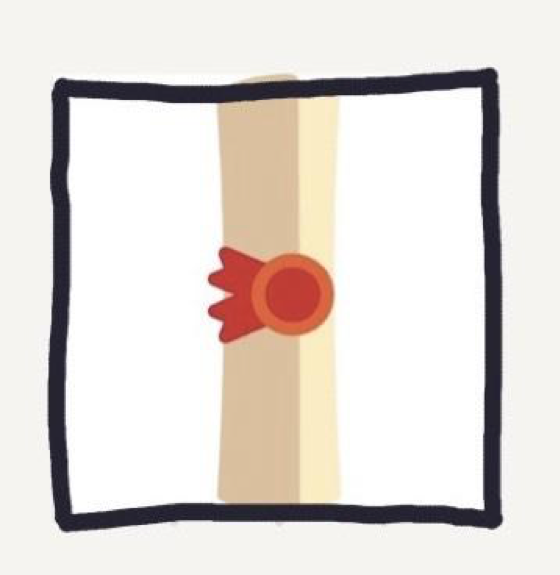 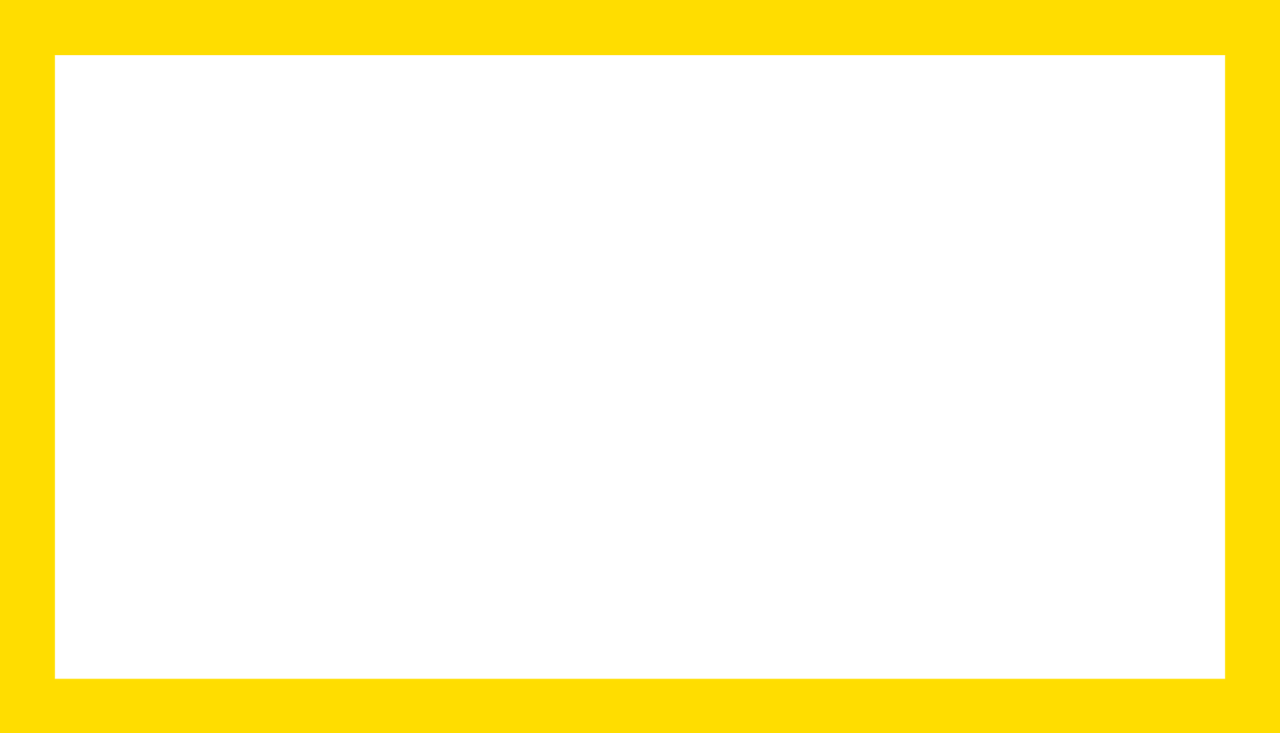 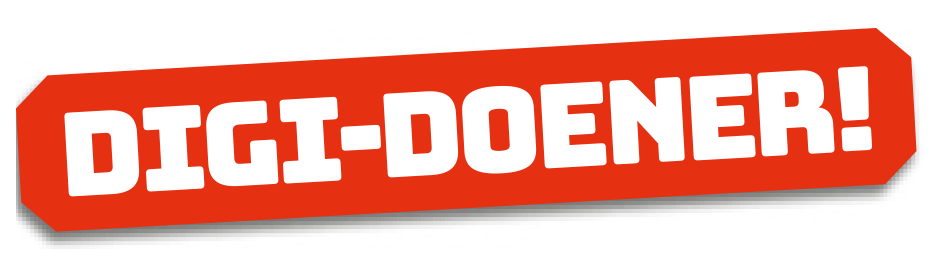 Geheim en wachtwoord
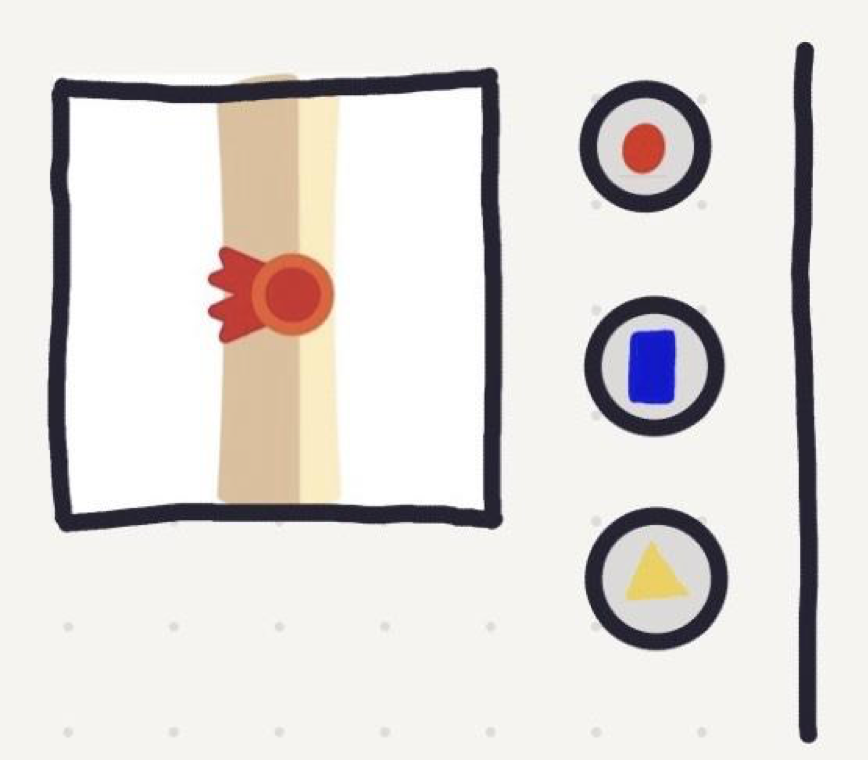 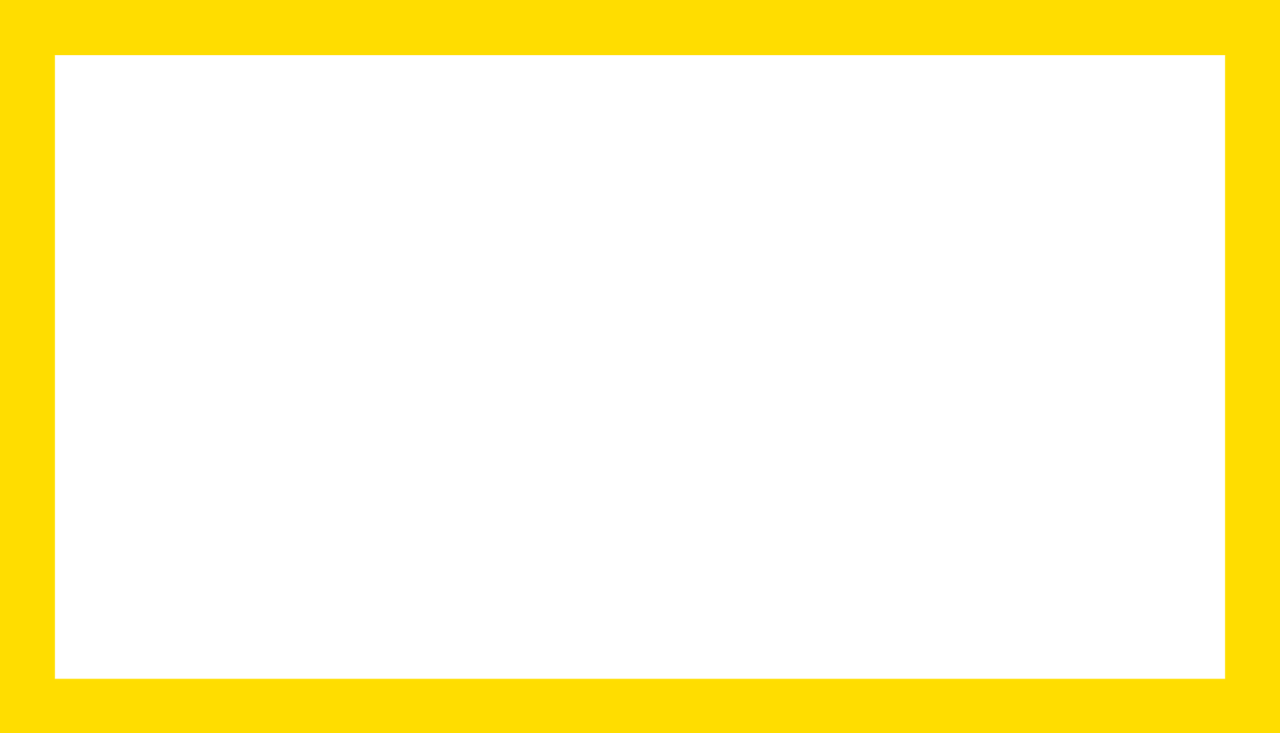 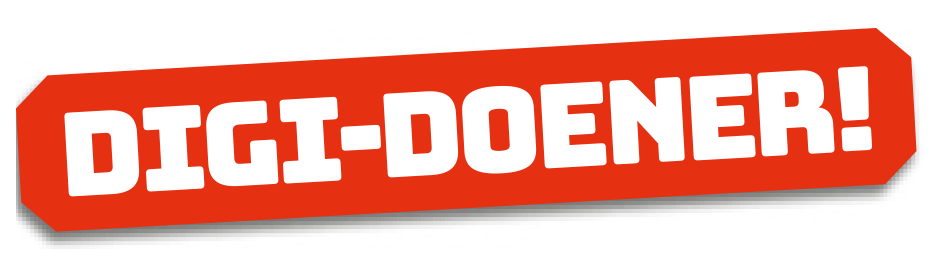 Geheim en wachtwoord en bewakers
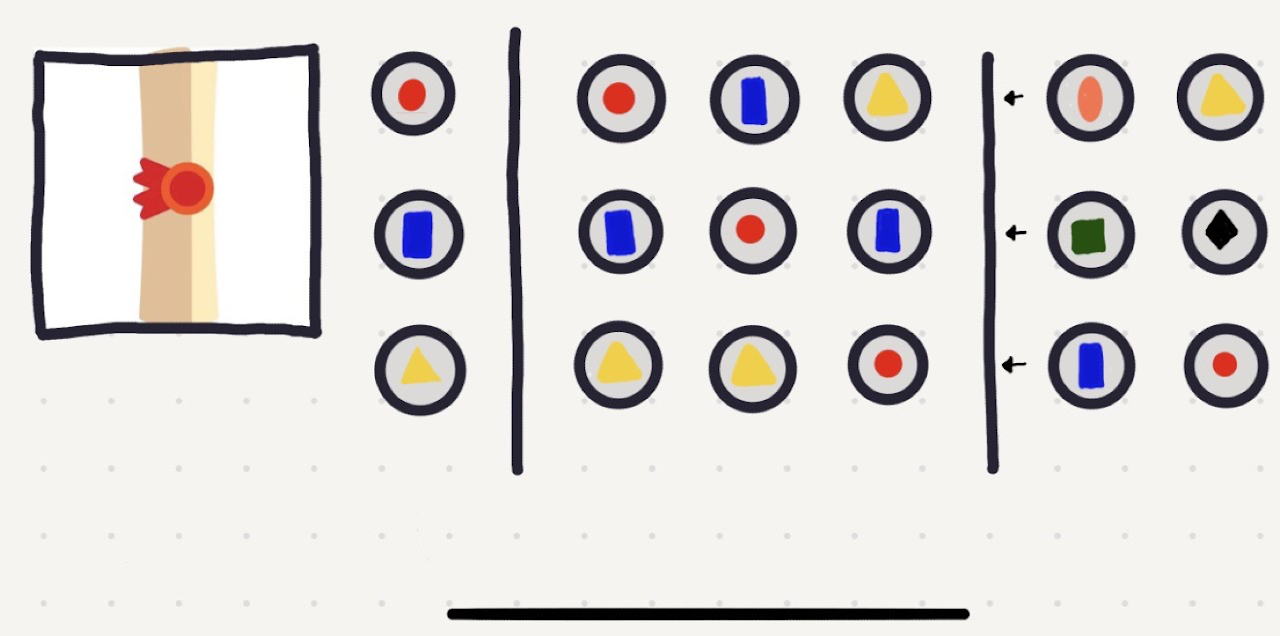 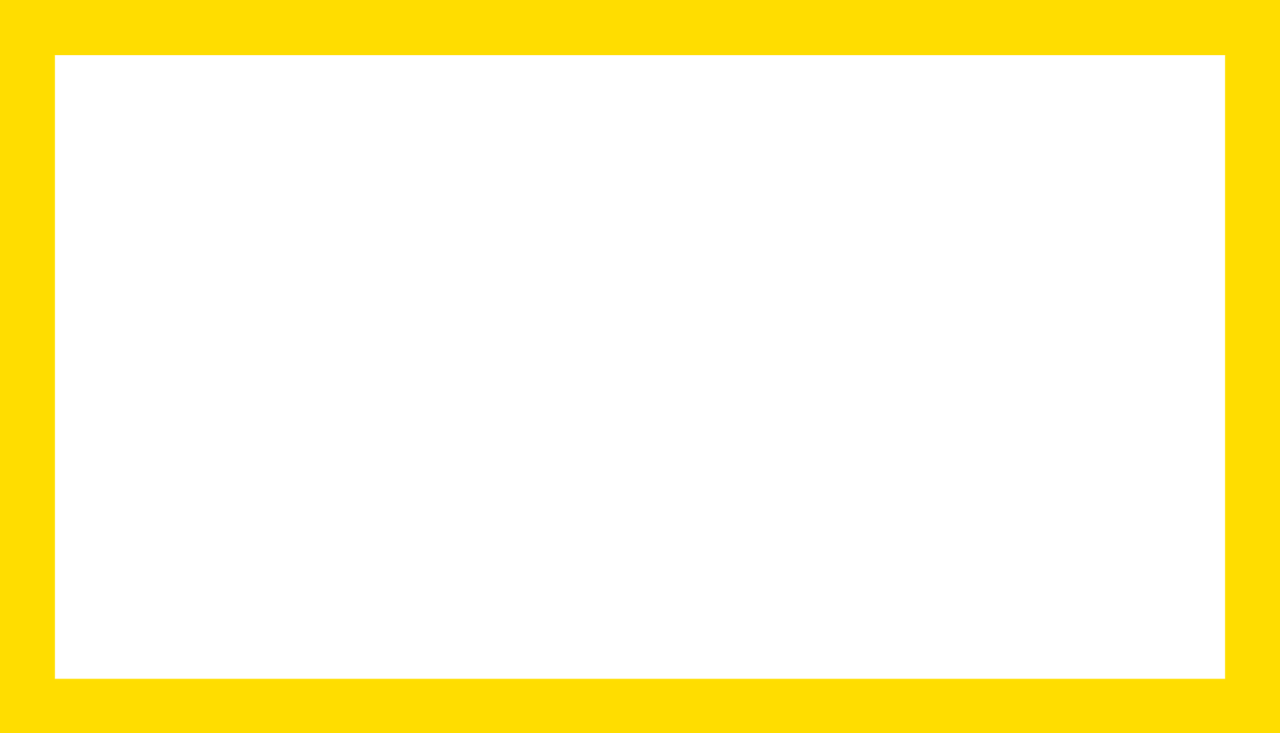 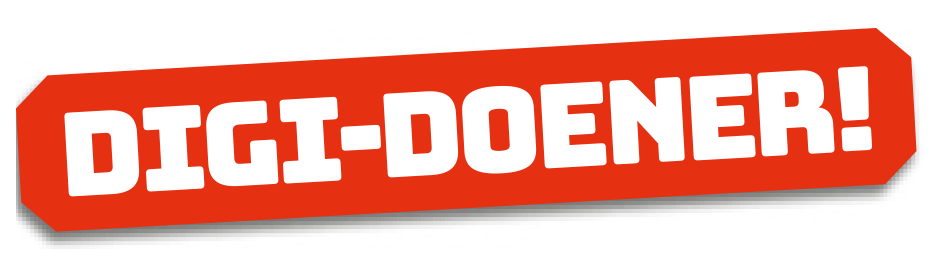 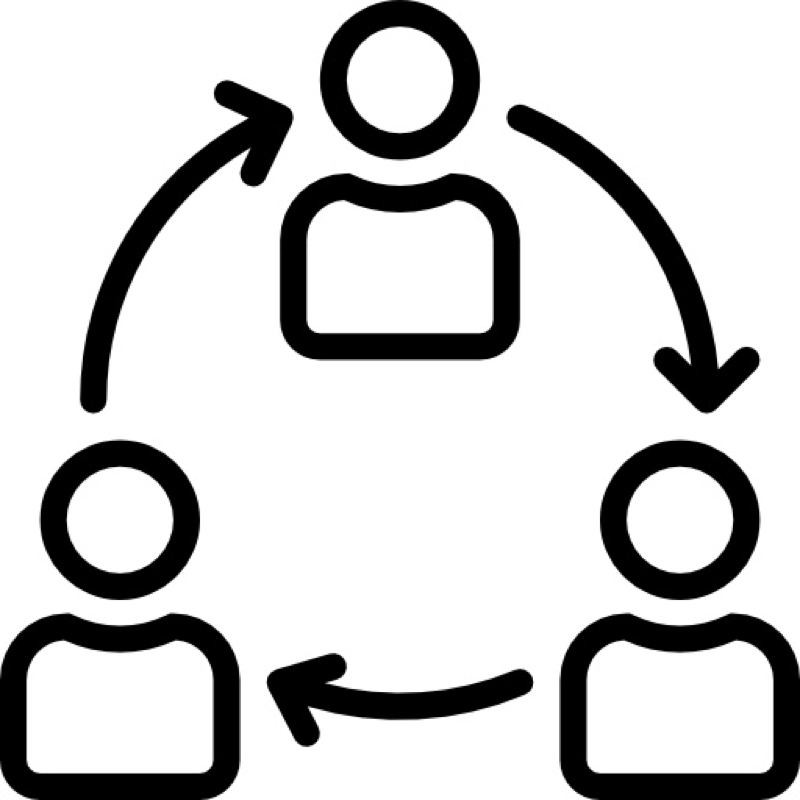 Napraten
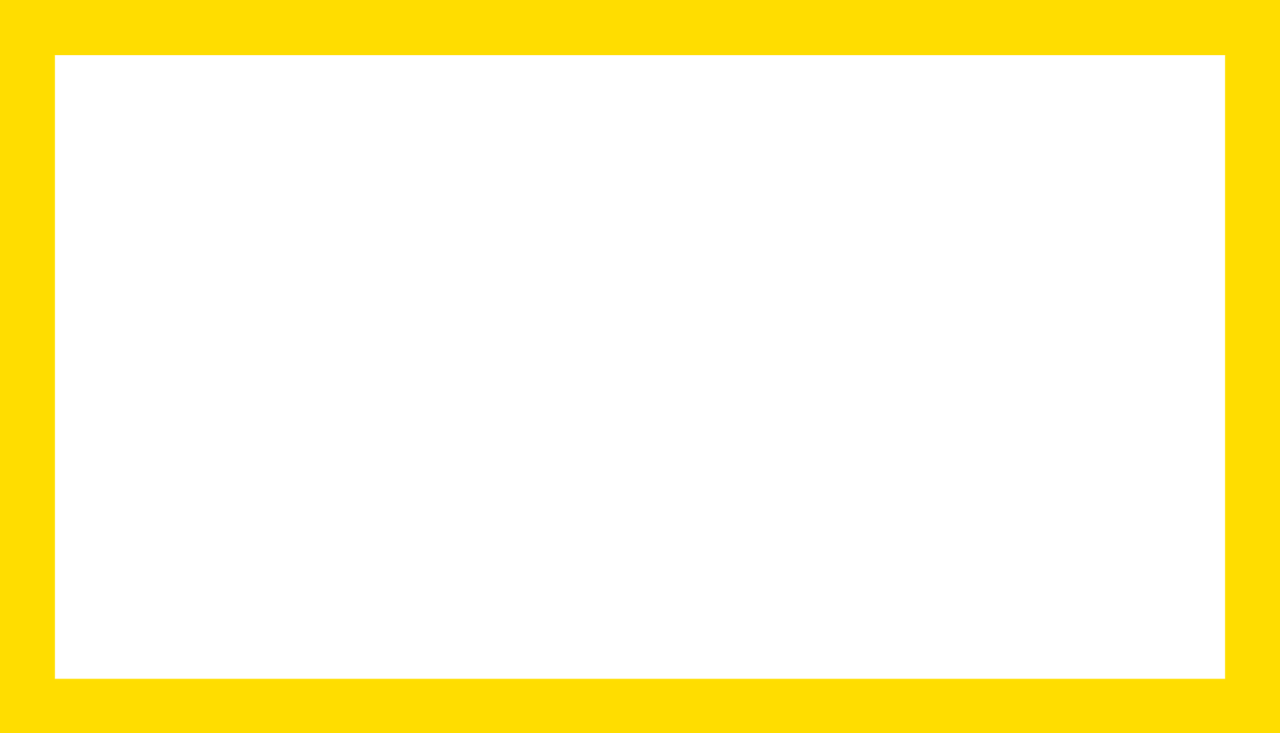 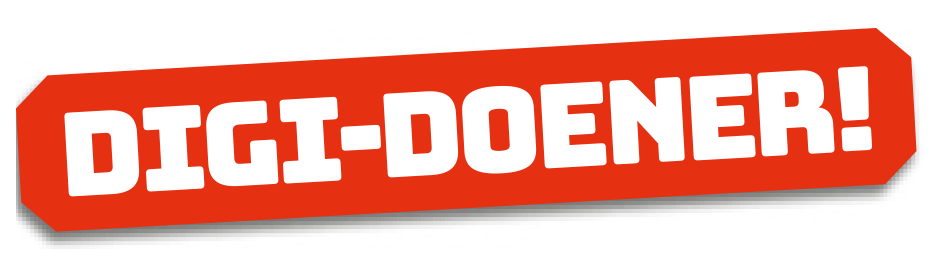 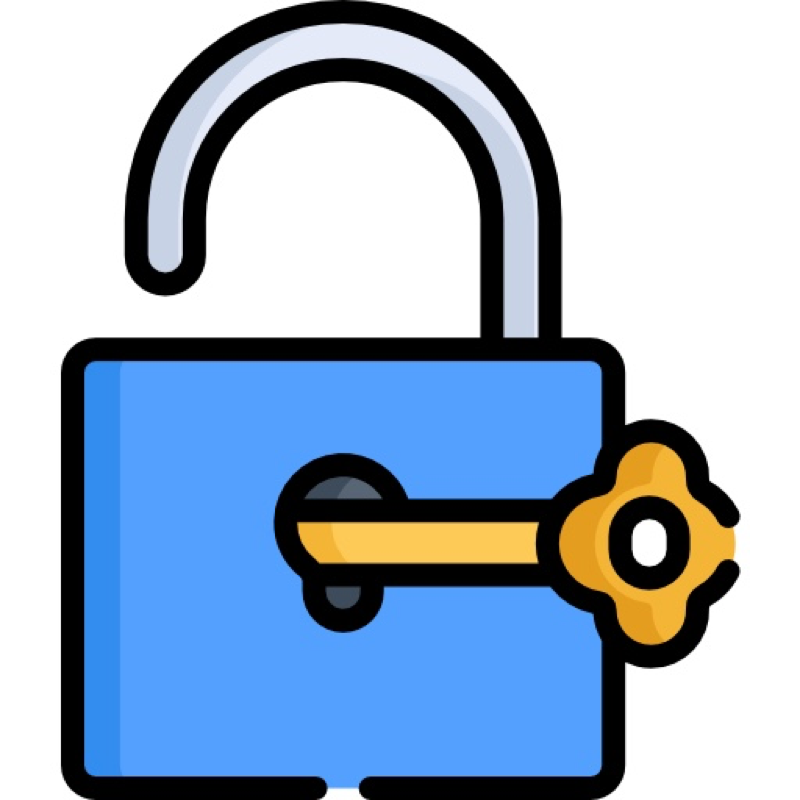 De beveiliger